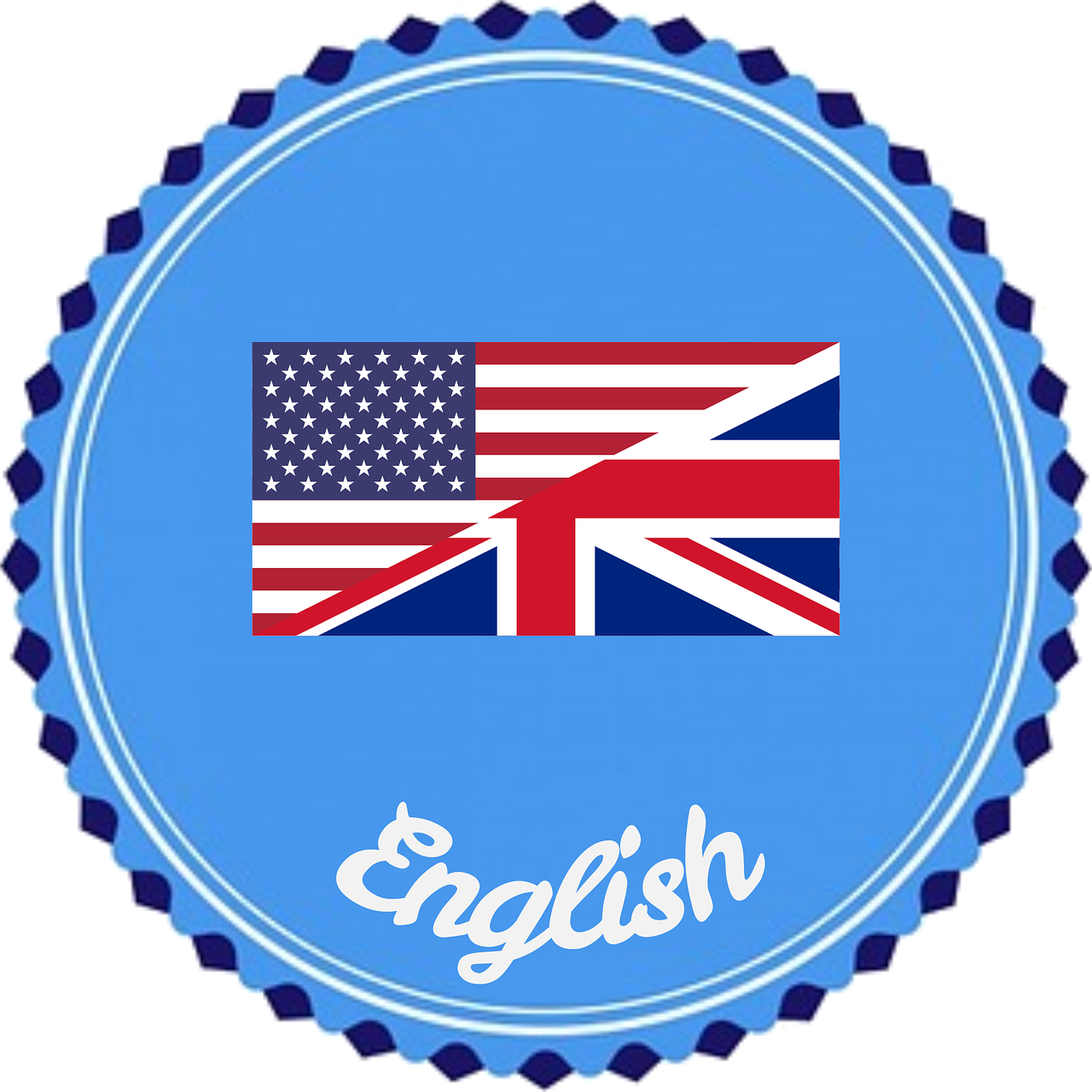 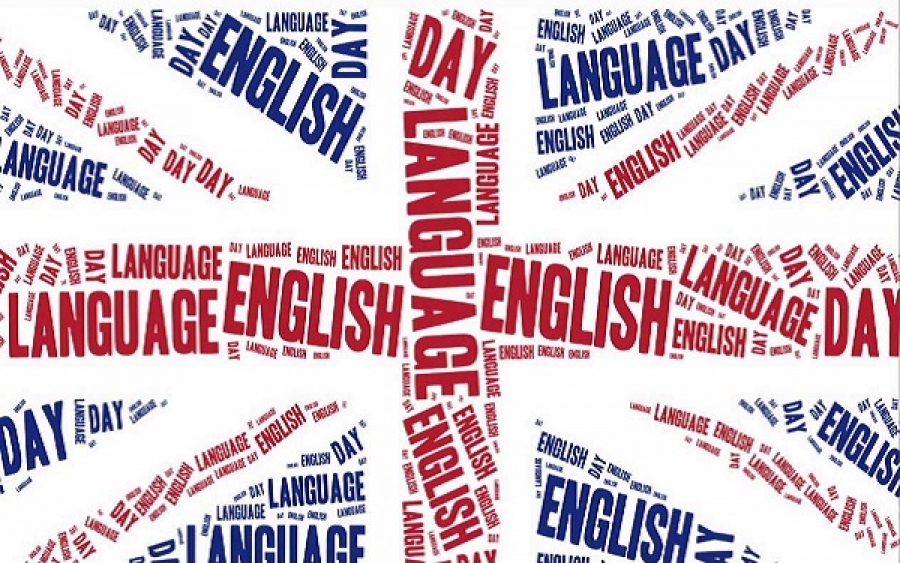 Presentación 2º idioma, 1º bachillerato
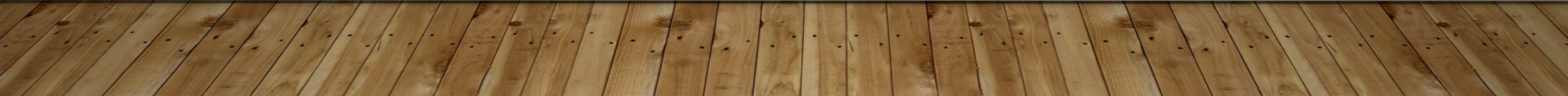 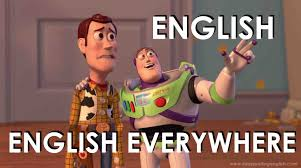 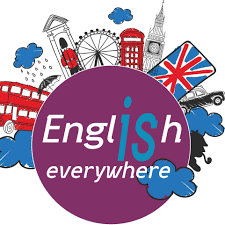 English is the universal language
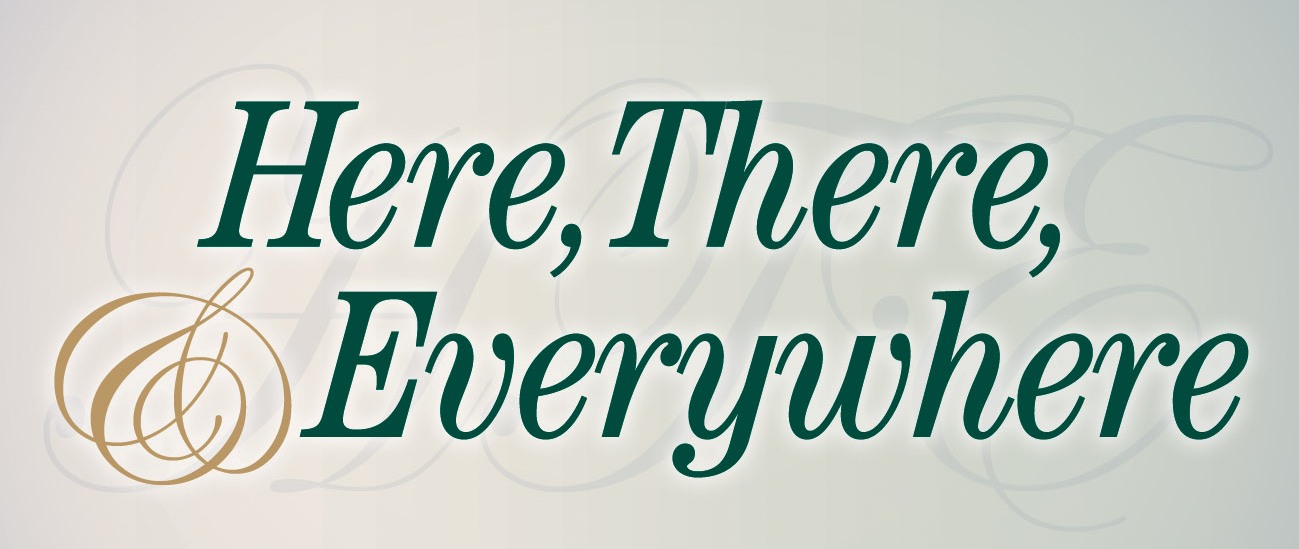 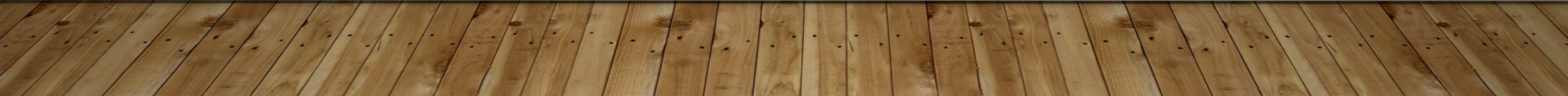 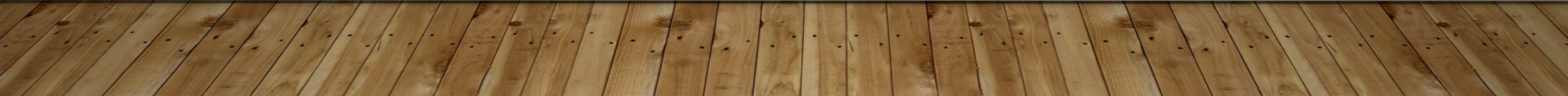 Información general:
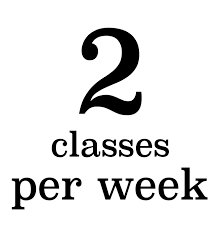 1.  Asignatura optativa de 1º de bachillerato
2. Carga horaria: 2 horas a la semana
3. Grupo reducido de alumnos
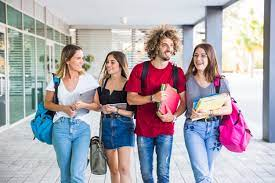 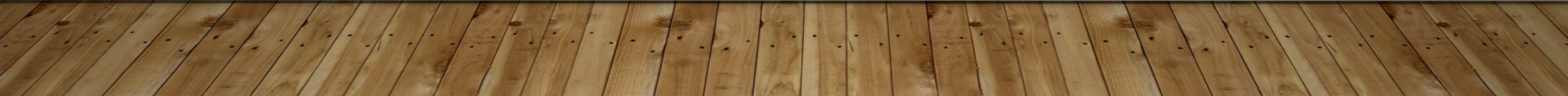 Alumnado al que  va dirigida:
1.  Alumnado interesado en el aprendizaje de lenguas.
2.  Alumnado que desee mejorar su competencia comunicativa en inglés.
3.  Alumnado en proceso de obtención de títulos de certificación oficiales.
4.  Alumnado interesado en cursar estudios universitarios en la modalidad de HUMANIDADES: la ponderación del examen de lengua extranjera inglés en la rama de los grados de humanidades es SUPERIOR.
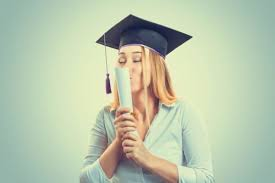 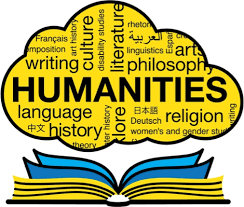 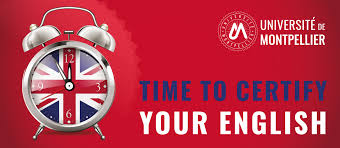 CONTENIDOS:
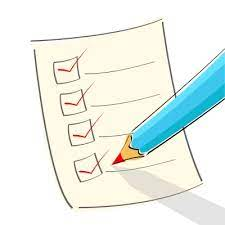 1. Charlas, diálogos, debates en clase.
2. Actividades comunicativas reales.
3. Visionado de cortos, vídeos virales, noticias actuales, etc.
4. Repaso de los bloques gramaticales que contiene el examen de Selectividad. (PEvAU)
5. Práctica de exámenes modelo Selectividad. 
6. Proyectos (presentaciones, exposiciones, realización de vídeos, etc.) individuales y grupales.
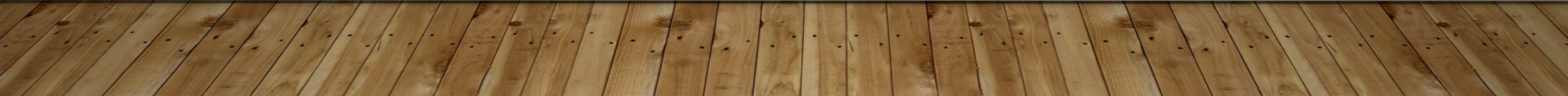 EVALUACIÓN BASADA EN:
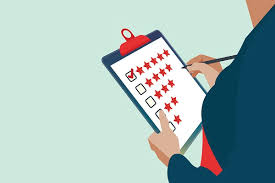 1. Trabajo diario.
2. Evolución, interés y motivación del alumnado.
3. Calidad de los trabajos y actividades realizadas.
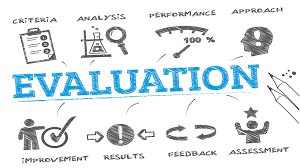 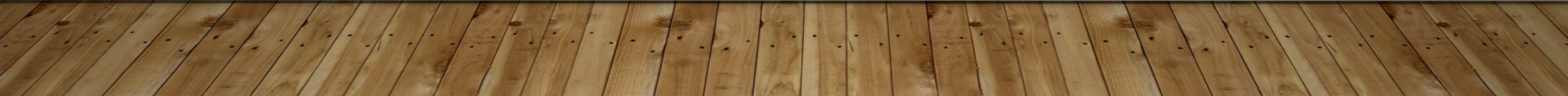 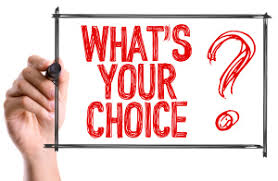 EL DPTO. DE INGLÉS OS ANIMA A ELEGIR ESTA ASIGNATURA


Cualquier duda al respecto, el profesorado de inglés está a vuestra disposición.
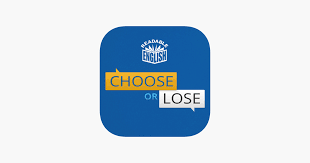 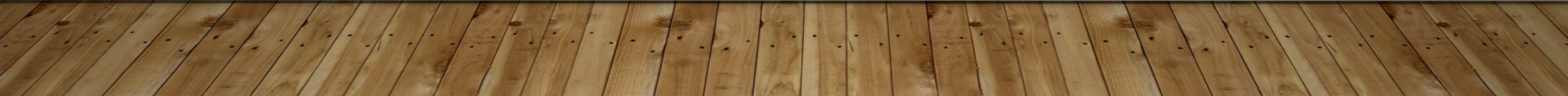 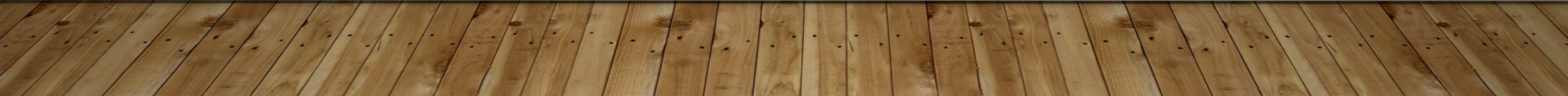 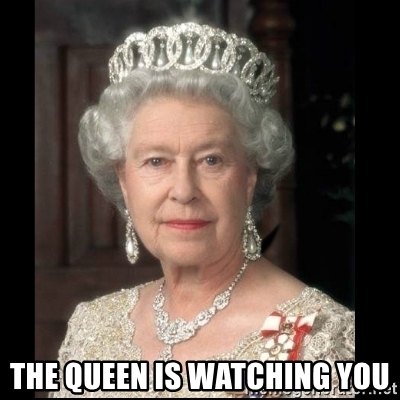 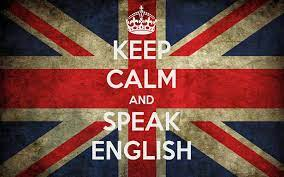 Muchas gracias por vuestra atención
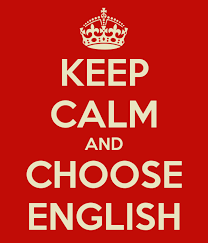 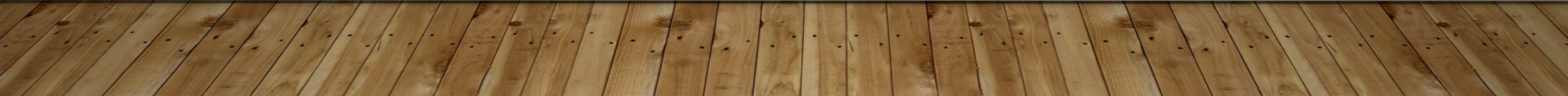 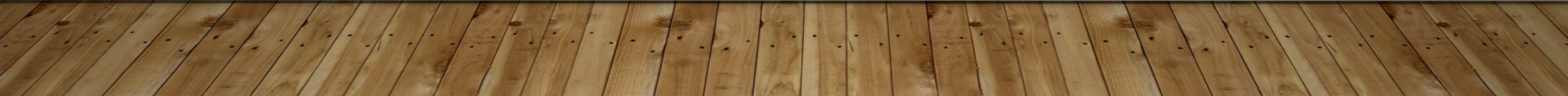